Intro to Content Providers
Indra Azimi, S.T., M.T.
D3 Teknik Informatika, Telkom University
Our Current app
Our Goal
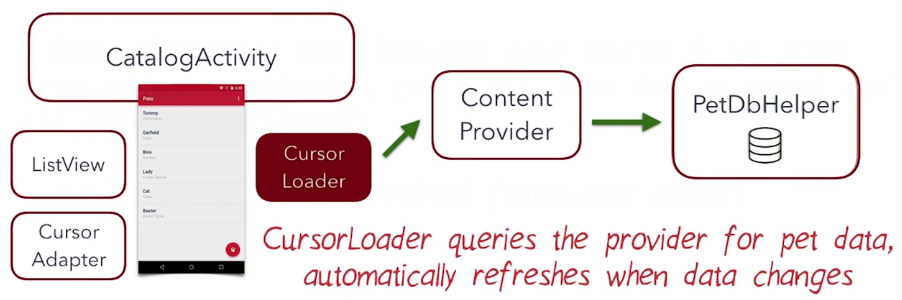 Why Content Provider?
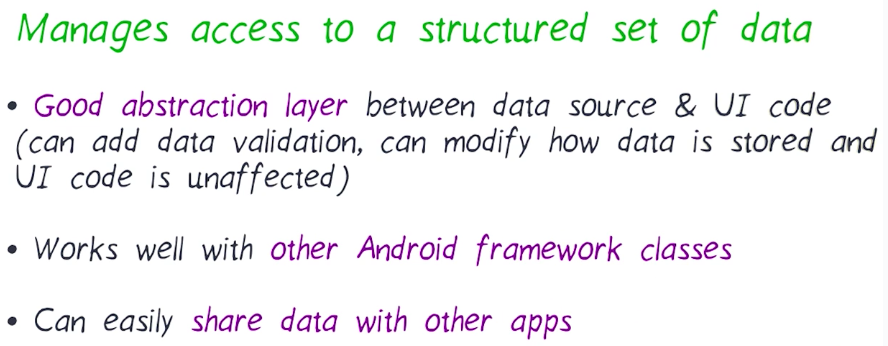 Share data with other app
Content Resolver
Content Provider Details
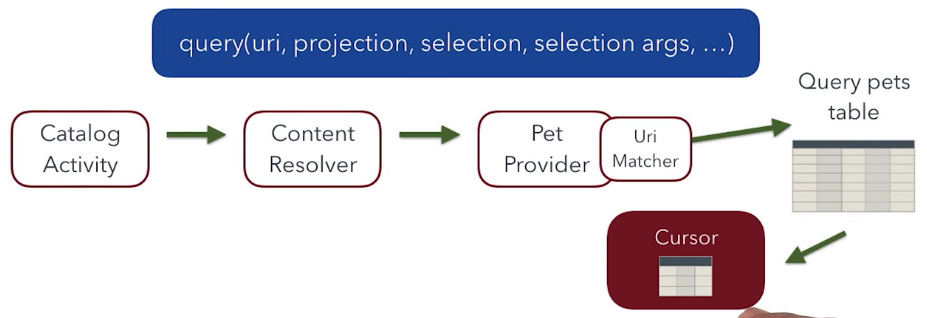 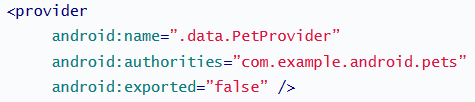 URI: Uniform Resource Identifier
Select ALL rows



Select SINGLE rows
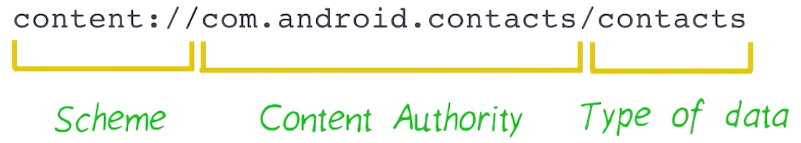 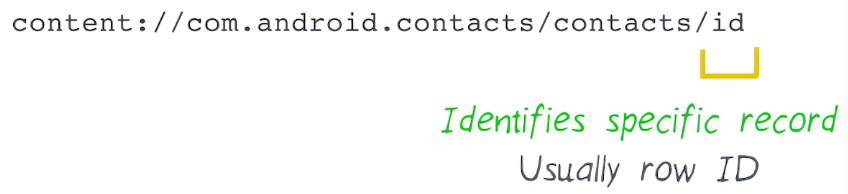 URI Matcher
Using Content Provider
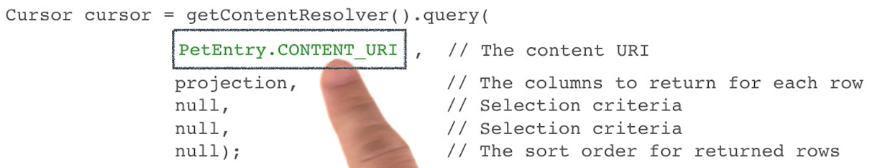 Sanity Check
Sanity checking data (data validation or input validation) means doing a quick test to make sure that the data is reasonable within your expectations.

Querying the data doesn’t make any changes to the database, so we don’t need to add any checks there. Deleting data doesn’t add new data either.

However, inserting and updating data DOES add new data to the database, so we need to sanity checks in those provider methods.
Sanity Check Step
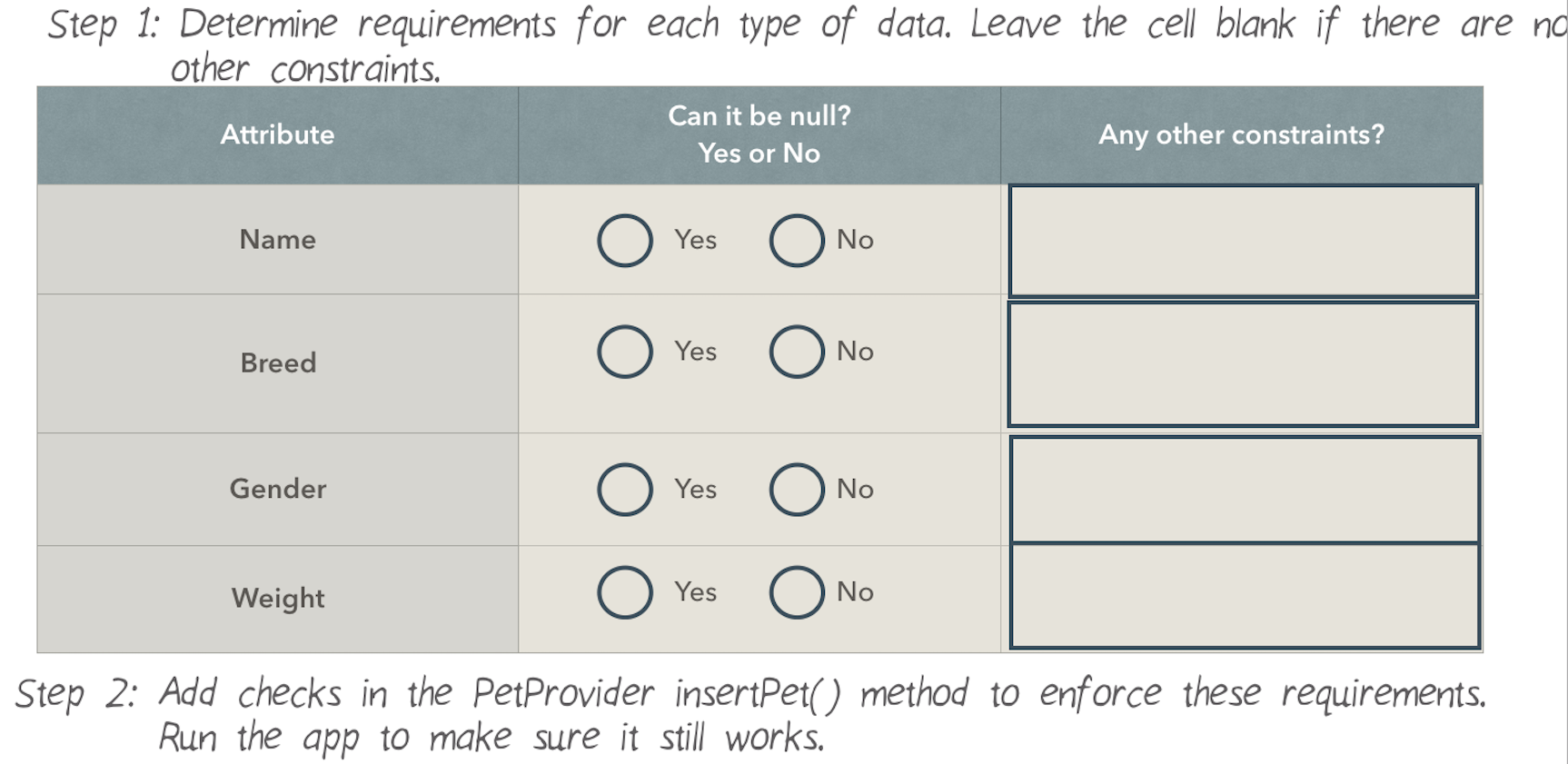 ContentProvider getType()
Return a String that describes the type of the data stored at the input Uri. This String is known as the MIME type, which can also be referred to as content type.

The returned MIME type should start with “vnd.android.cursor.item” for a single record, or “vnd.android.cursor.dir/” for multiple items.

The MIME type strings start with the convention “vnd.android.cursor…”, are followed by the content authority, and the path to the data.
Referensi
Lesson 3: Intro to Content Providers
Android Basics: Data Storage
https://www.udacity.com/course/ud8435